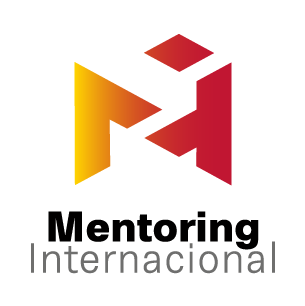 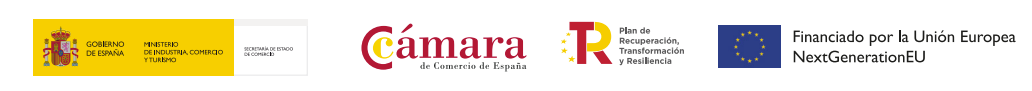 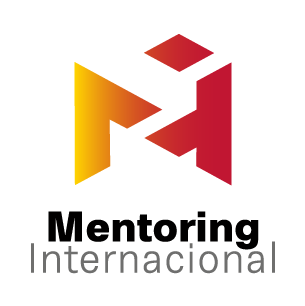 ÍNDICE
I.
LÍNEA DE AYUDAS DE MENTORING INTERNACIONAL
I.3.
I.4.
PYMES BENEFICIARIAS
I.2.
II.2.
II.3.
I.1.
II.1.
FUNCIONAMIENTO PROGRAMA
EMPRESAS MENTORAS
PYMES BENEFICIARIAS
OBJETIVO
OBJETIVO
I.5.
GASTOS ELEGIBLES
PLAN DE ACCIÓN: GASTOS ELEGIBLES
II.
LÍNEA DE AYUDAS DE CERTIFICACION INTERNACIONAL
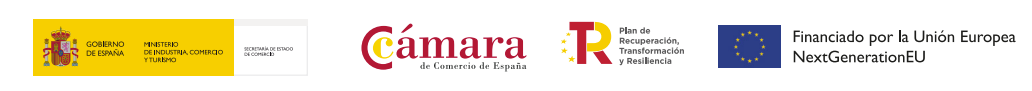 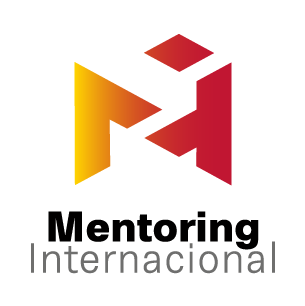 Mentoring Internacional
 
1. OBJETIVO PROGRAMA
El objetivo de la línea de Mentoring Internacional es apoyar la expansión y consolidación de pymes exportadoras que quieran abrir nuevos mercados o mejorar su posicionamiento en sus mercados internacionales habituales.  

El programa promueve, además, la colaboración entre empresas a partir de la figura del Mentor Internacional, que será quien acompañe a la pyme en la redefinición de su estrategia internacional
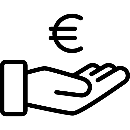 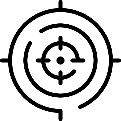 OBJETIVO
AYUDAS
655 pymes beneficiarias en 2023
240 pymes beneficiarias en 2024
Por valor de 45 millones de euros, en el periodo 2023-2024 (32 millones en 2023 y 13 millones adicionales en 2024).
La ayuda por empresa es de 31.000 euros, de los cuales 3.000 se dedicarán al bono del mentor
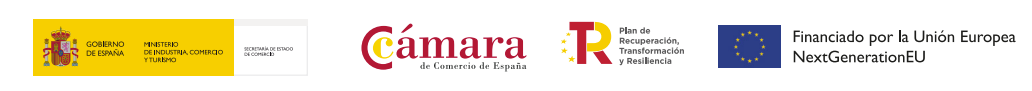 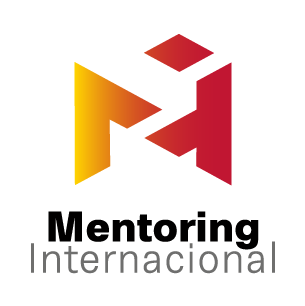 Mentoring Internacional
 
2. EMPRESAS MENTORAS
Para ser MENTOR INTERNACIONAL se publicará un Anuncio de Adhesión al Catálogo de Mentores que gestionará Cámara de España y en el que podrán participar todas las empresas que cumplan las siguientes condiciones:
1
Ser gran empresa (Anexo I del Reglamento (UE) n.º 651/2014 de la Comisión).
Tener una facturación superior a 50 millones de euros.
2
CRITERIOS DE ADHESIÓN
Ser exportadora
3
4
Poner a disposición del programa bonos de 15 horas de personal directivo con más de 5 años de experiencia en el ámbito internacional
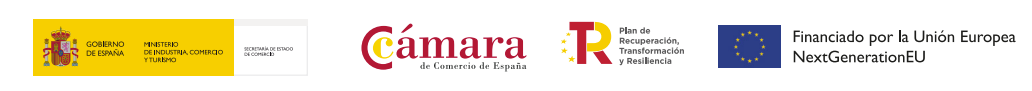 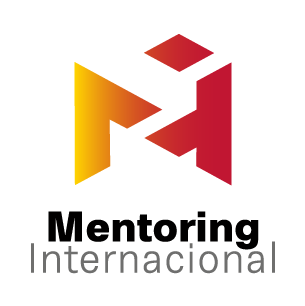 Mentoring Internacional
3. PYMES BENEFICIARIAS
Para ser beneficiario, las empresas interesadas deberán presentase a la Convocatoria de Ayudas que publique la Cámara de Comerio de España en su Sede Electrónica, debiendo cumplir, en todo caso, los siguientes requisitos:
1
Tener la consideración de PYME (Anexo I del Reglamento (UE) n.º 651/2014 de la Comisión).
Disponer de producto, servicio o marca propia.
2
CRITERIOS DE SELECCIÓN
Tener una facturación superior a 10 millones de euros, en el caso de empresas que hayan participado en programas públicos de iniciación a la internacionalización de ámbito estatal, el límite será de 1 millón de euros.
3
4
Ser empresa exportadora
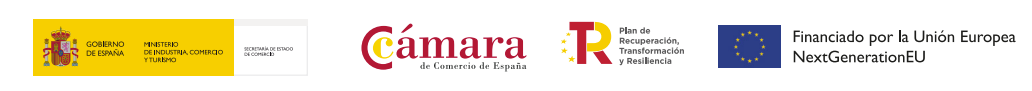 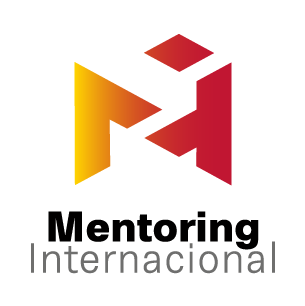 Mentoring Internacional 
4. FUNCIONAMIENTO PROGRAMA (I)
EMPRESA MENTORA
PYME BENEFICIARIA
CONVOCATORIA AYUDAS
ANUNCIO ADHESIÓN
CATÁLOGO DE MENTORES
www.mentoringinternacional.camara.es



Acceso libre a la relación de empresas mentoras

Acceso restringido a los perfiles de los mentores

Preselecciona la pyme beneficiaria y asigna la CCE en función de la disponibilidad del mentor
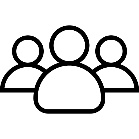 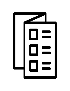 1 bono = 15 horas personal directivo

Se pueden ofrecer tantos bonos como se desee, teniendo en cuenta:

1 bono por pyme beneficiaria 

Duración máxima servicio mentoring:  2 meses

Fecha límite finalización servicio mentoring: 31 diciembre 2023

La pyme beneficiaria no puede ejecutar el plan de acción hasta que no finalice la fase de mentoring
Coste: 3.000€

Ayuda 100% MRR
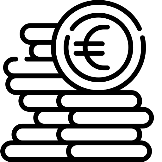 FASE MENTORING
FASE AYUDAS
Presupuesto máx: 35.000 €

Ayuda 80% MRR: 28.000 €
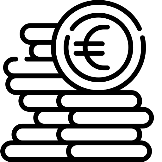 MENTORES
BONO MENTORING INTERNACIONAL
PLAN ACCIÓN INTERNACIONAL
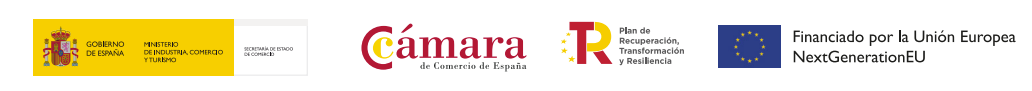 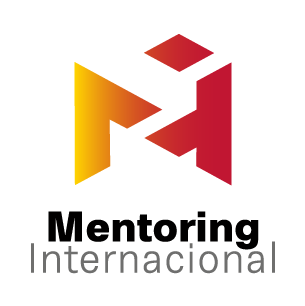 Mentoring Internacional 
4. FUNCIONAMIENTO PROGRAMA (II)
PLAN ACCIÓN- 6 MESES
BONO MENTORING - 2 MESES
EJECUCIÓN PYME
El mentor y la empresa definen la estrategia de internacionalización
El mentor valida el plan de acción de la pyme
FUNCIONAMIENTO
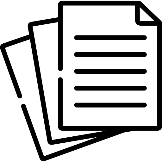 SEGUIMIENTO PYME – CCT TERRITORIALES
PROMOCIÓN Y DIFUSIÓN DEL PROGRAMA
CCE abona el importe del bono a la empresa mentora
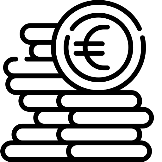 Las CCT prestarán un servicio de seguimiento a las pymes de su demarcación 

Pendiente aprobación valor unitario 
Dedicación prevista: 30 horas por empresa
Organización de 2 eventos por CCT 

Otros gastos asociados (difusión, RRSS): 5.500 €
RSC EMPRESA MENTORA
VALIDACIÓN PLAN ACCIÓN
ELECCIÓN DEL MENTOR
PAGO BONO
DEFINICIÓN ESTATEGIA
La empresa se compromete a aplicar el importe de los bonos a actividades de RSC
La empresa beneficiaria selecciona al mentor
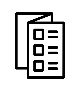 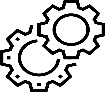 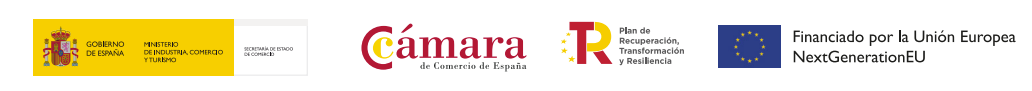 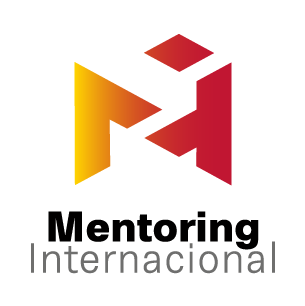 Mentoring Internacional 
5. PLAN DE ACCIÓN INTERNACIONAL: GASTOS ELEGIBLES
PLAN ACCIÓN
PYME
CAPACITACIÓN DIRECTIVA 
Formación especializada del personal de la empresa de las áreas implicadas en la internacionalización
PROMOCIÓN INTERNACIONAL
Gastos de promoción, difusión y publicidad en los mercados objeto del plan de acción
IMPLANTACIÓN COMERCIAL
Estudios de viabilidad, gastos de asesoramiento jurídico y fiscal necesarios para la implantación en destino
RECURSOS HUMANOS
Contratación personal adicional en el departmento internacional de la pyme
CONSULTORÍA AVANZADA
Contratación de servicios de consultoría especializada para el desarrollo del plan de acción
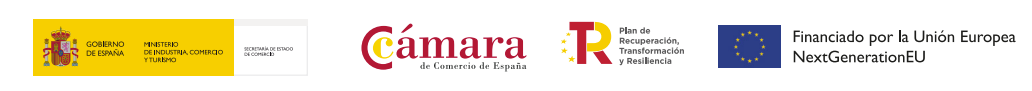 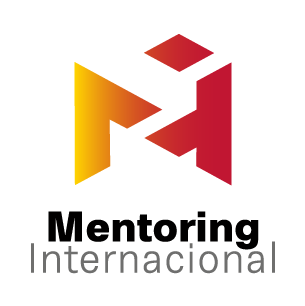 certificación Internacional  
1. OBJETIVO
El objetivo de la línea de Certificación Internacional es apoyar las empresas españolas en la obtención de las certificaciones para la comercialización internacional de sus productos fuera de la UE, con el fin de acceder a nuevos mercados y/o clientes, así como mejorar el valor añadido de sus exportaciones, reduciendo el riesgo regulatorio.
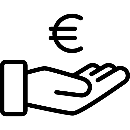 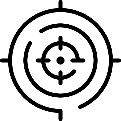 OBJETIVO
AYUDAS
455 pymes beneficiarias en 2023
230 pymes beneficiarias en 2024 (pendiente)
La ayuda por empresa es de 20.000 euros, sobre un presupuesto 25.000 €
(80% aportado por MRR, 20% por la empresa beneficiaria).
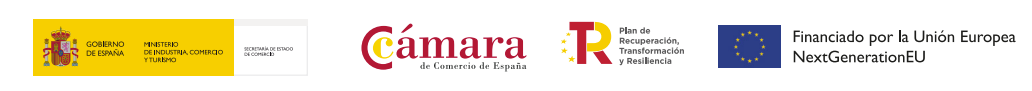 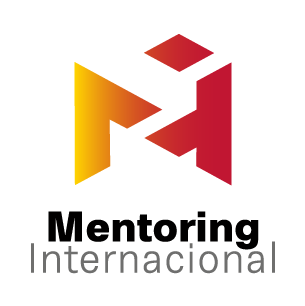 certificación Internacional  
2. PYMES BENEFICIARIAS
Para ser beneficiario, las empresas interesadas deberán presentase a la Convocatoria de Ayudas que publique la Cámara de Comerio de España en su Sede Electrónica, debiendo cumplir, en todo caso, los siguientes requisitos:
1
Tener la consideración de PYME (Anexo I del Reglamento (UE) n.º 651/2014 de la Comisión).
Disponer de producto, servicio o marca propia.
2
CRITERIOS DE SELECCIÓN
Tener una facturación superior a 1 millón de euros.
3
4
Ser empresa exportadora (sólo en el caso de que se solicite una certificación voluntaria fuera de la UE)
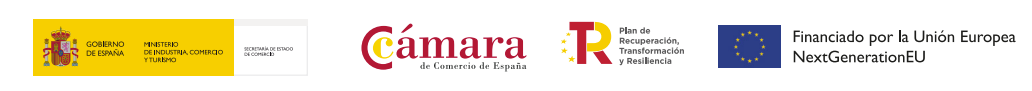 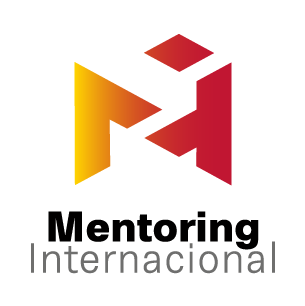 certificación Internacional  
3. GASTOS ELEGIBLES
Serán susceptibles de ser cofinanciados los gastos derivados del proceso de certificación de los productos de la empresa beneficiaria para su comercialización fuera de la UE, admitiéndose proyectos ya iniciados, siempre que la fecha de factura y pago de los conceptos para los que se solicite la ayuda estos sea posterior a 1 de enero de 2023.
Se incluyen en esta línea tanto las certificaciones obligatorias, como las voluntarias, siempre que éstas se dirijan a la actividad exportadora de la empresa (en el caso de las certificaciones voluntarias, la empresa deberá acreditar su condición de empresa exportadora). 
Se incluyen, entre otros, los siguientes gastos vinculados a la certificación:
Gastos de consultoría necesarios para llevar a cabo la certificación de los productos.
Coste de envío de muestras (incluye certificación de envío), de devolución al acabar los ensayos y/o destrucción de las muestras.
Coste de los ensayos de laboratorio (en España o en destino).
Coste de ensayos o de investigaciones clínicas.
Coste de emisión del certificado/homologación
Coste de realización de auditorías, en caso de ser precisas y siempre relacionadas con el proceso de certificación/homologación.
Coste de renovación/mantenimiento de certificados, si bien tendrán carácter prioritario en lo que a apoyo se refiere, certificaciones de primer año.
Traducción y legalización de documentos (p.e. manuales de instrucciones).
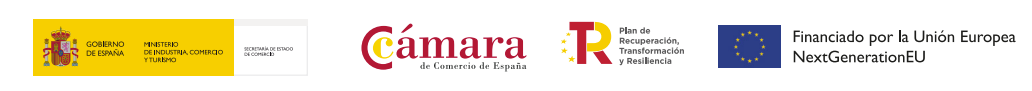